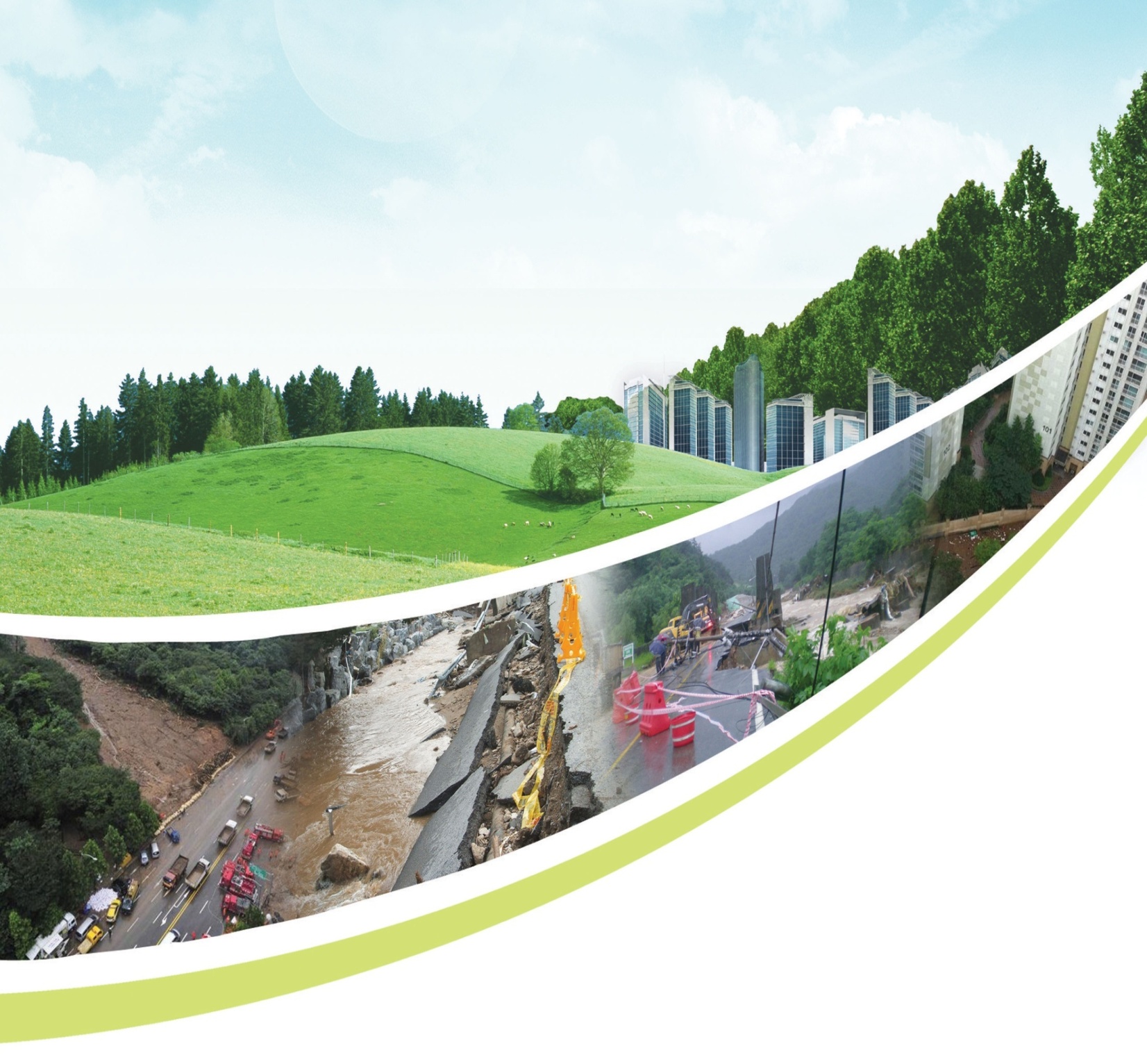 「안전점검의 날』활용 매뉴얼
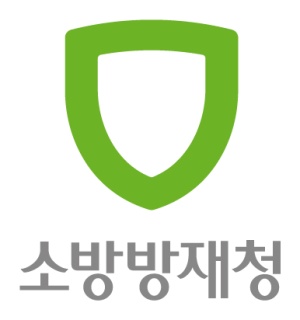 2014. 6.
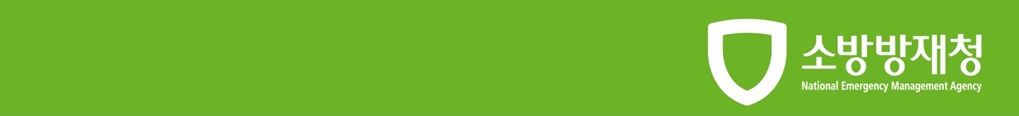 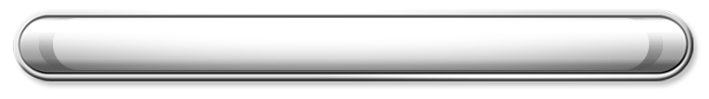 목  차
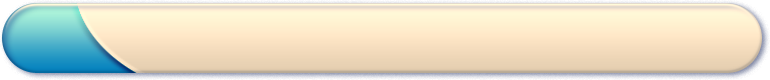 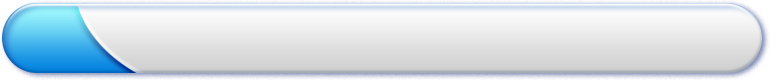 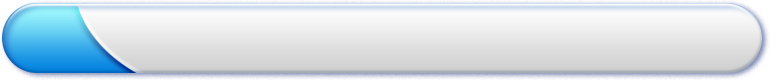 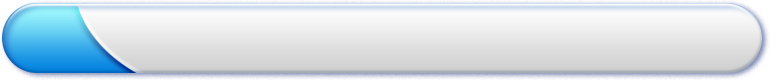 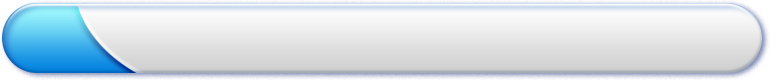 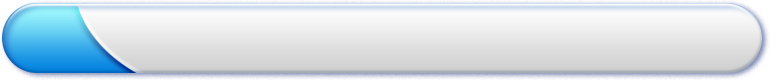 학  교 ------------------- 23
가정(단독주택) ------------- 1
가정(공동주택) ------------- 7
공사장 ------------------ 13
제조업 사업장 -------------18
지하역사 -----------------30
4
1
2
3
5
6
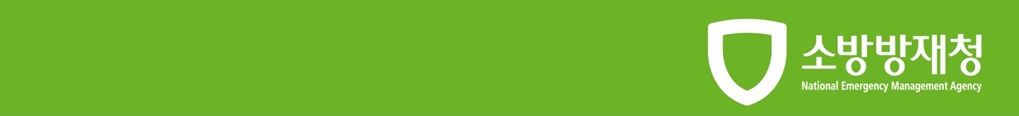 1. 가정(단독주택)
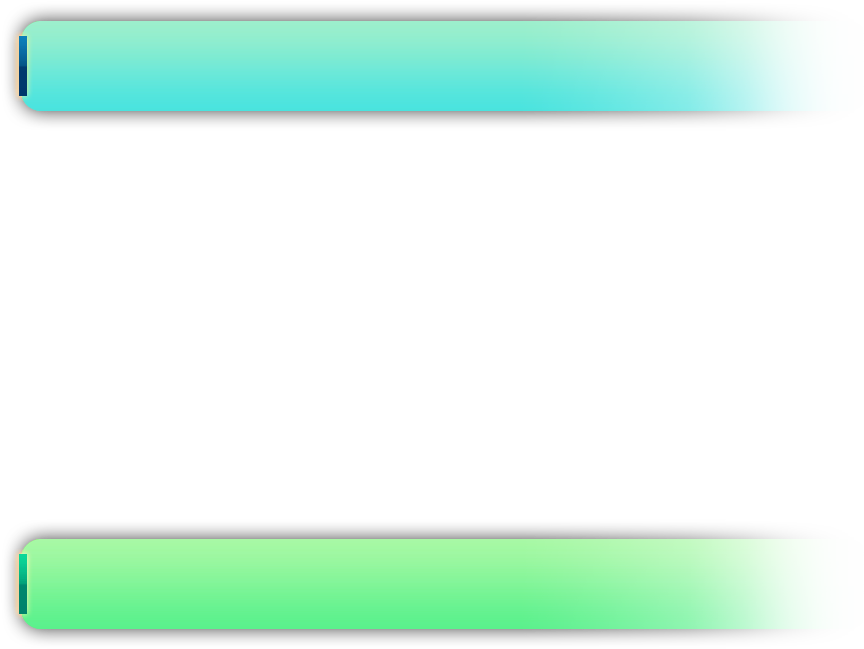 안전점검의 날 준비 사항
① 가족과 함께 재난대비를 위한 회의시간을 가집시다. 
- 재난발생 중이나 이후에 어떻게 행동할 것인지 얘기해 봅시다. 
- 가족들이 모두 헤어졌을 때 다시 만날 수 있는 장소를 결정해 
  둡시다. 
- 집안의 전기, 가스, 수도 공급을 차단하는 방법을 공유합시다. 
-  살고 있는 지역의 비상 연락처를 공유하고 전화기 옆에 보관해야 
    합니다. 

② 응급환자 대처법을 알아 둡시다. 
- 응급환자 발생시 119로 연락해야 합니다. 
-  응급환자의 상태를 자세히 말하고, 지시내용에 따라 응급처치를 
    하는 것이 좋습니다.
- 평상시에 응급처리 방법을 익혀 두어야 합니다.
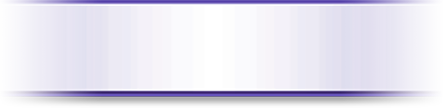 Ⅰ. 안전점검의 날 준비･점검 사항
1
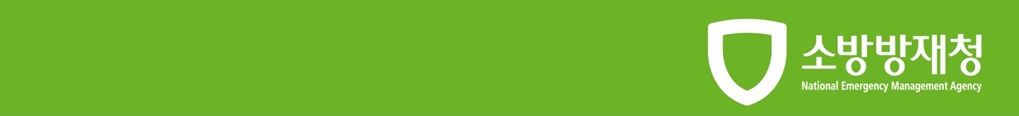 ③ 주위의 재난대비 계획을 파악해 둡시다. 
- 학교, 직장, 가정의 재난대비 계획을 파악해서 대피 경로와 임무를 
  숙지하고 있어야 합니다. 

④ 비상용품을 준비하고 눈에 잘 띄는 곳에 보관합시다. 
- 재난발생시 필요한 비상식량, 구급용품 등을 준비하고 눈에 
   띄는 곳에 보관해야 합니다. 
비상식량 및 식수(약 3일분량), 휴대용 조명 및 라디오(여분의 건전지), 
양초 및 라이터, 약품함, 신발, 안경, 침낭, 위생물품(화장지, 세면도구, 
     생리용품) 신호용 거울, 호루라기, 아기용품, 취사도구 등
- 집안에 화재가 발생했을 때 신속하게 진압할 수 있도록 가정용      
  소화기와 방독면을 반드시 준비합시다.
2
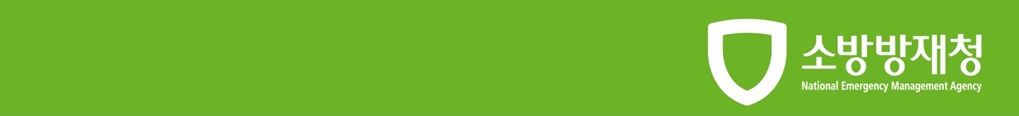 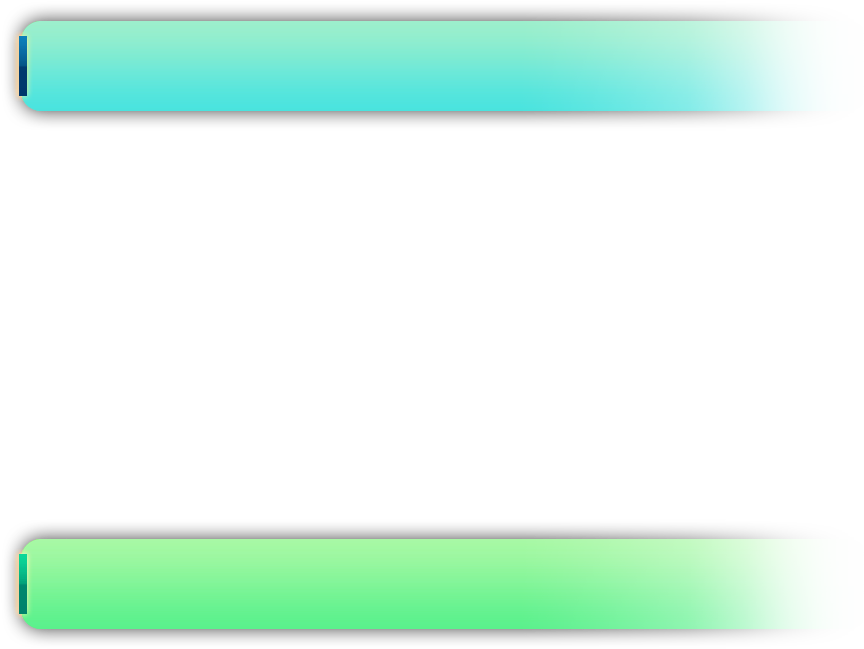 안전점검의 날 점검 사항
3
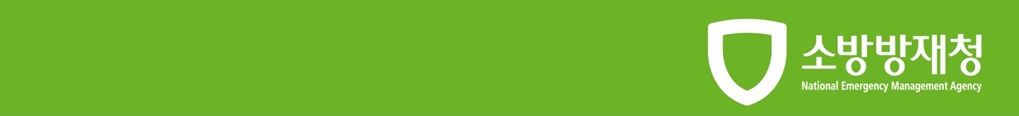 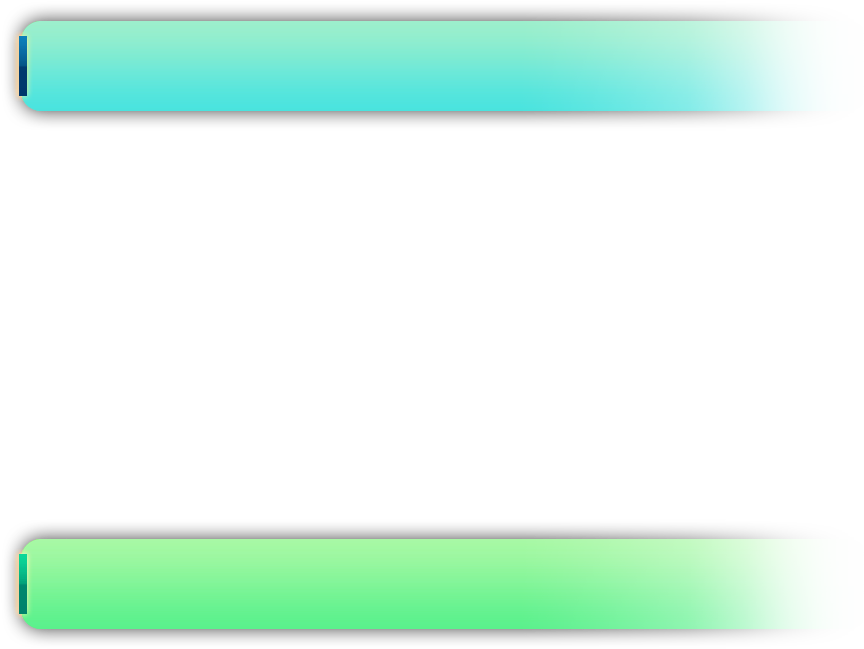 한파ㆍ대설
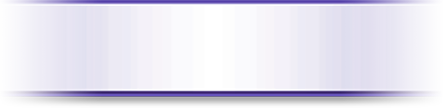 Ⅱ. 계절별 대비･점검 사항
4
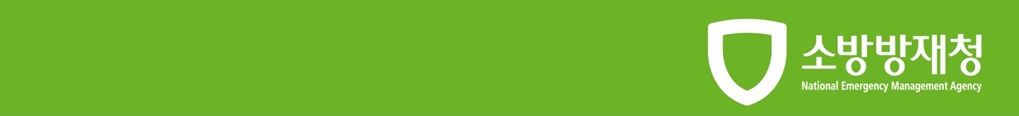 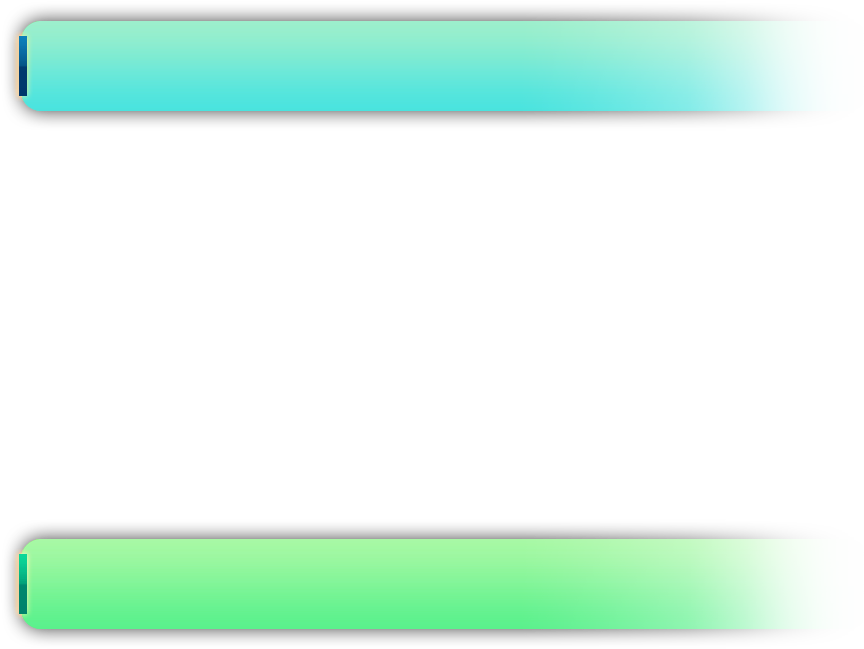 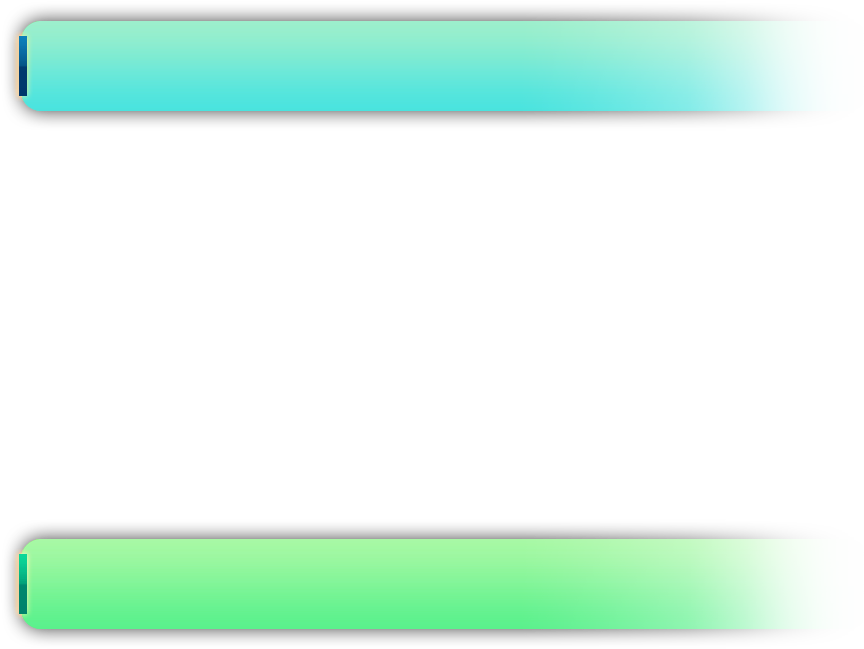 황 사
해빙기
5
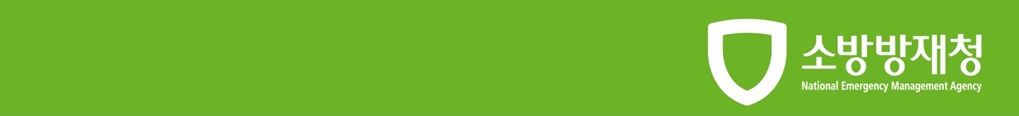 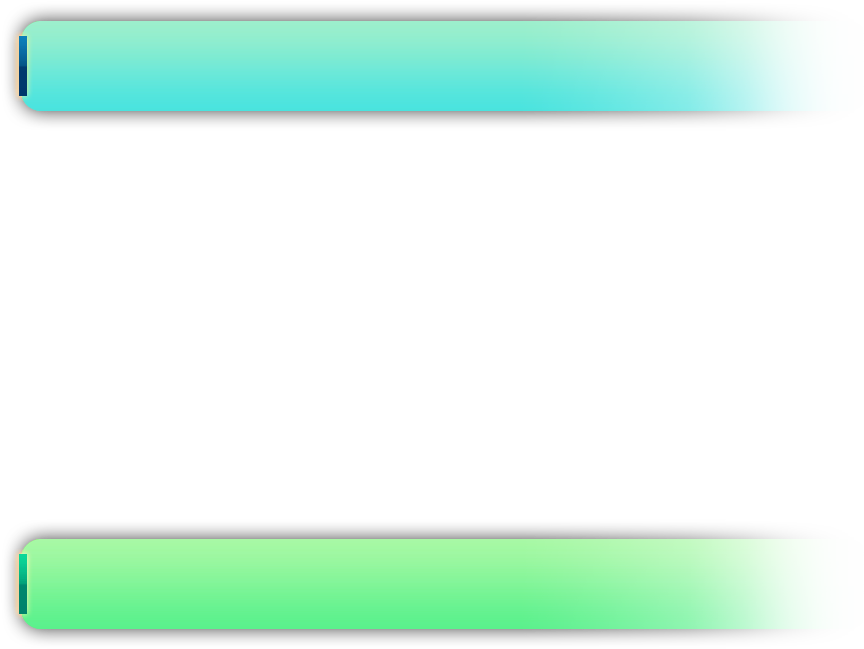 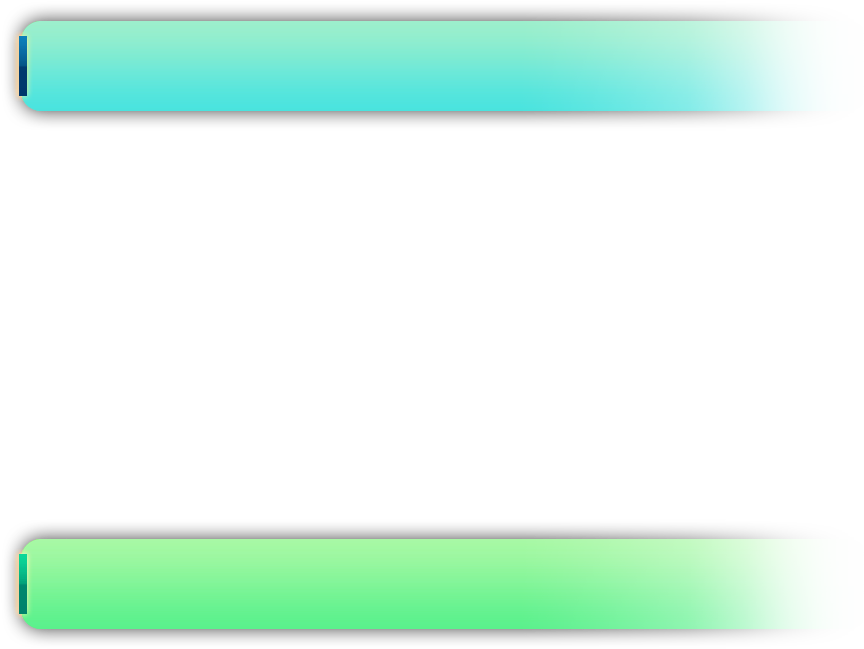 폭 염
호 우
6
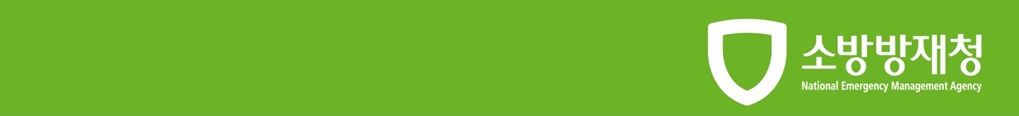 2. 가정(공동주택)
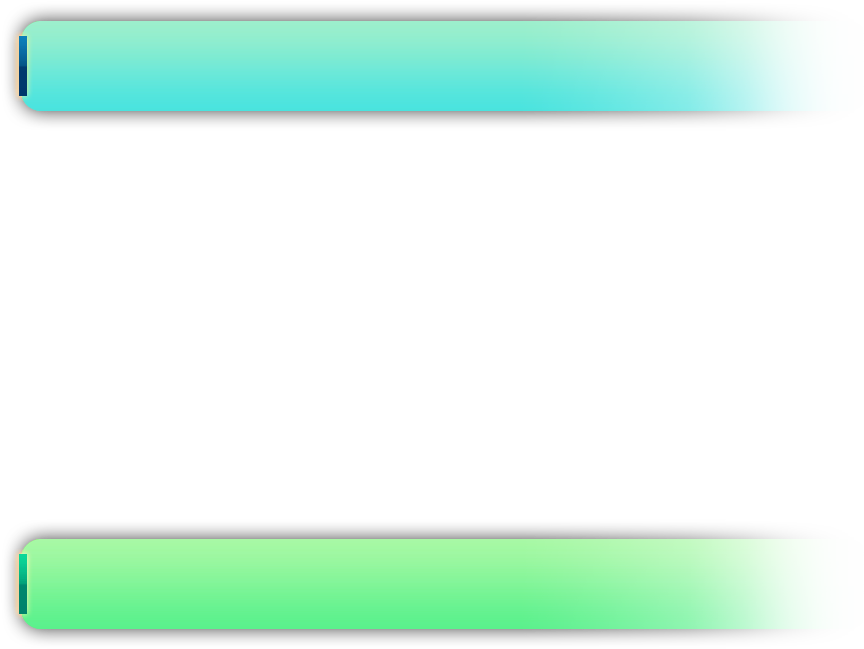 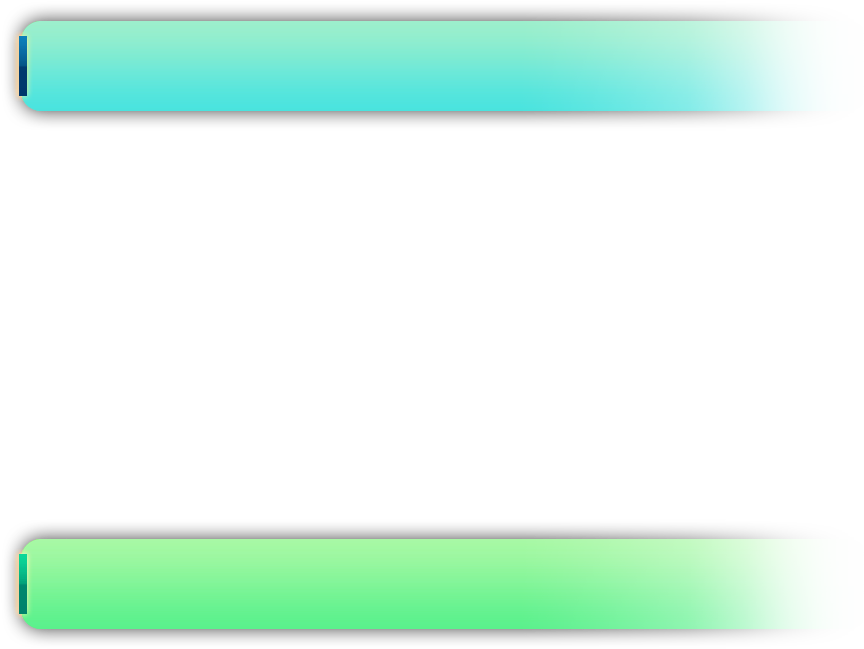 안전점검의 날 준비 사항
안전점검의 날 점검 사항
① 안전점검에 사용할 장비를 준비하고 정상작동 여부를 점검한다. 
② 법정 장비 목록(주택법 시행령 별표4)
-  비상용 급수펌프, 절연저항계, 망원경, 카메라, 돋보기, 
   콘크리트 균열폭 측정기, 줄자(5미터 이상), 누수탐지기
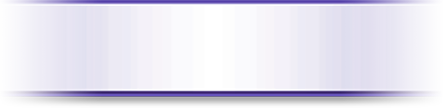 Ⅰ. 안전점검의 날 준비･점검 사항
○ 시설물
7
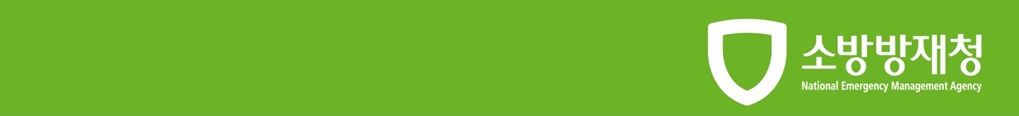 ○ 소방안전
8
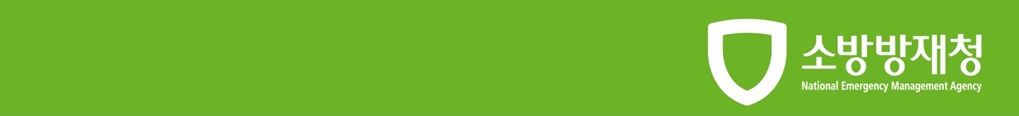 ○ 전기안전
○ 가스
9
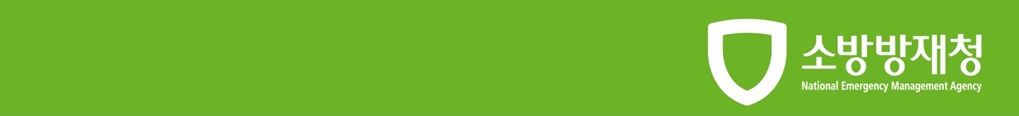 ○ 엘리베이터
○ 옹 벽
10
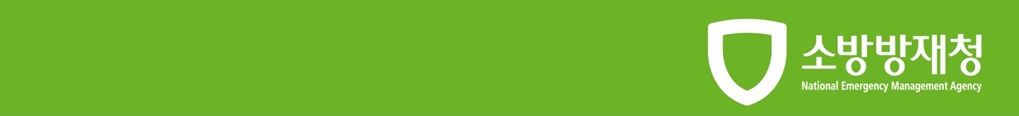 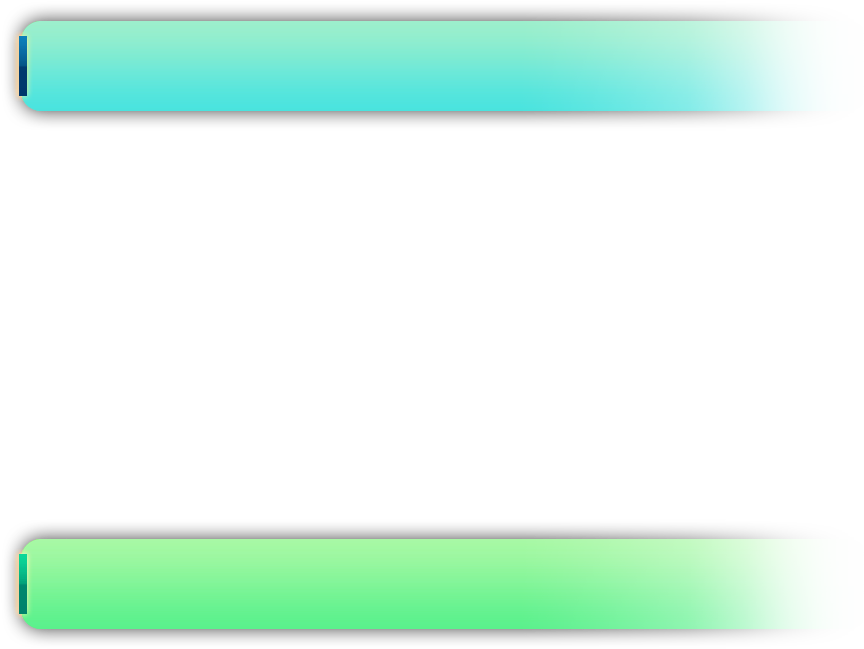 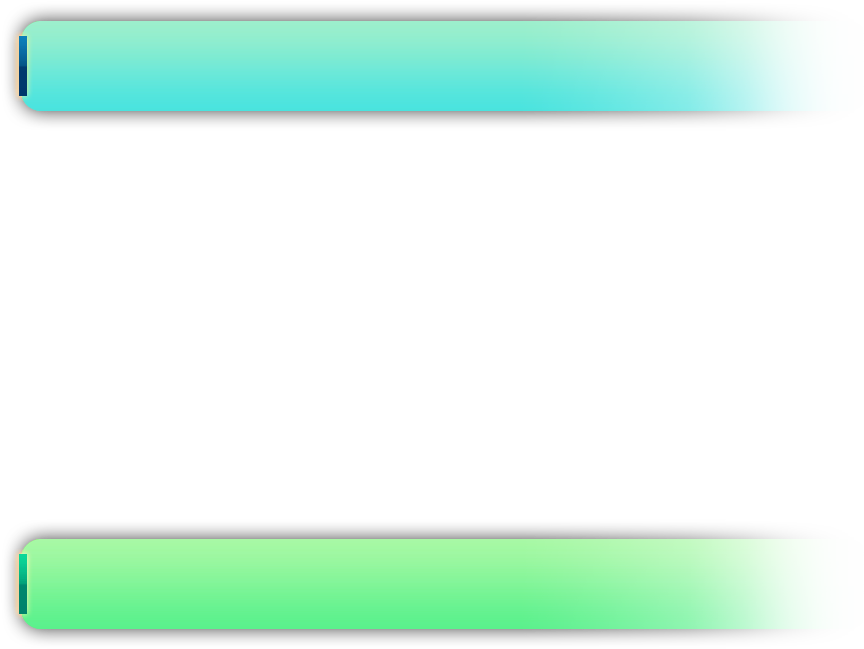 한파ㆍ대설
해빙기
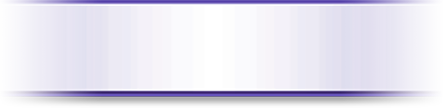 Ⅱ. 계절별 대비･점검 사항
11
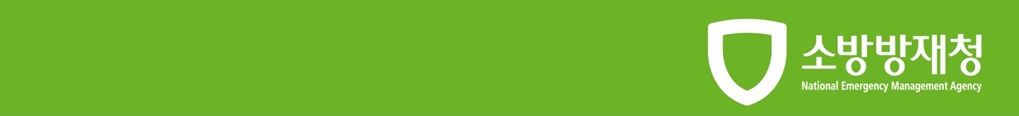 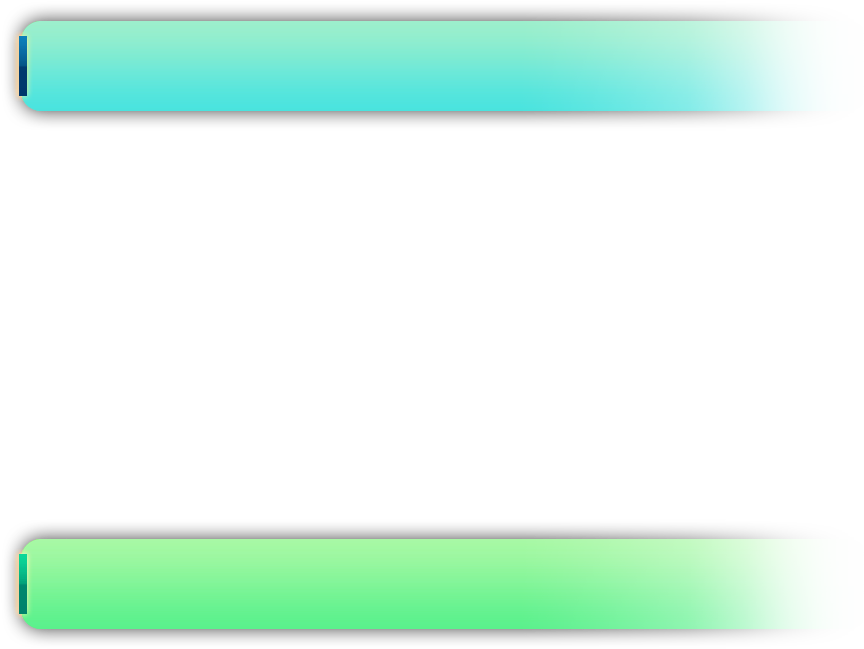 호 우
12
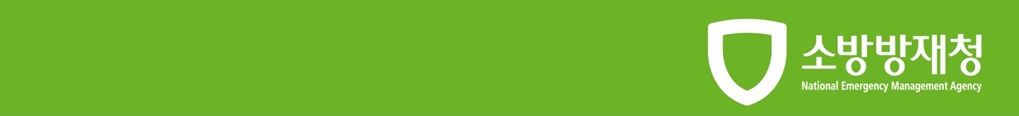 3. 공 사 장
○ 공사장 일반
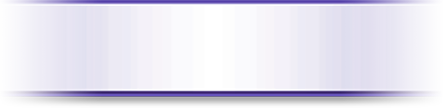 Ⅰ. 안전점검의 날 점검 사항
13
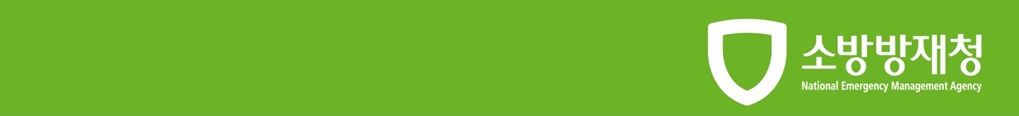 ○ 작업장비
14
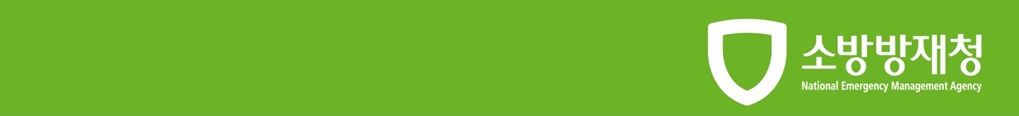 ○ 고소작업
○ 소화설비
15
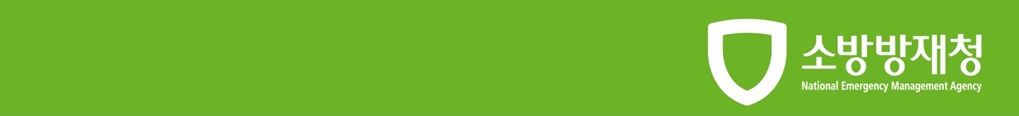 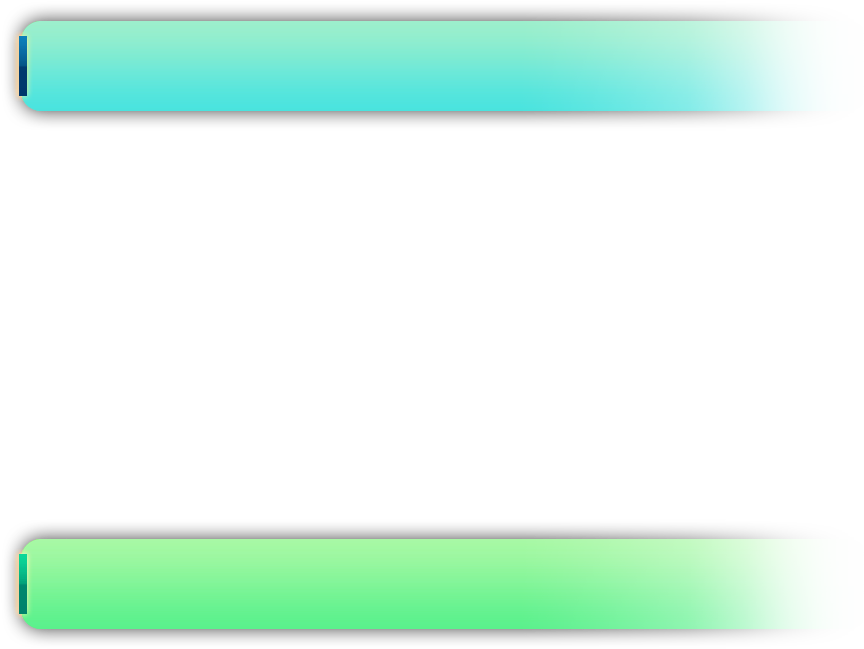 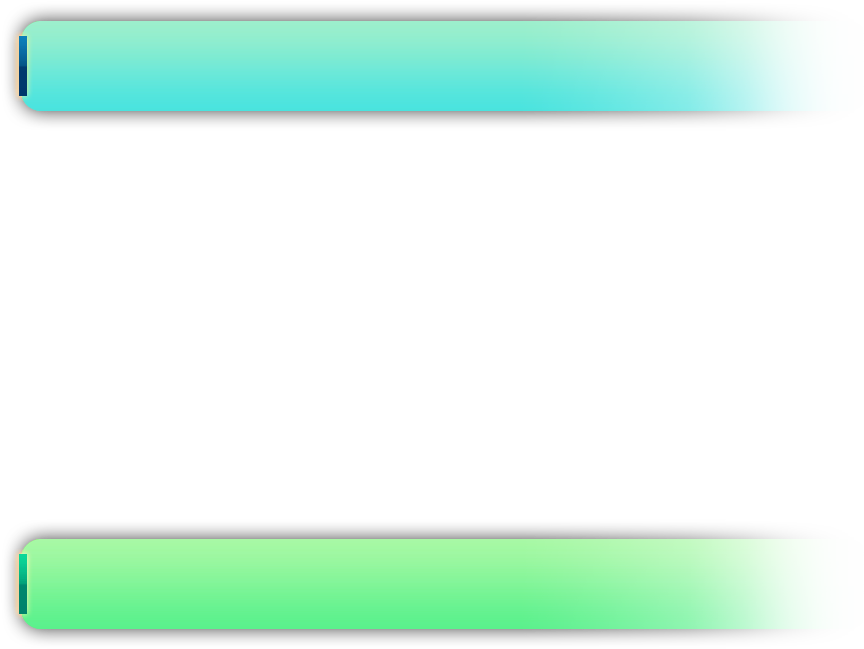 한파ㆍ대설
해빙기
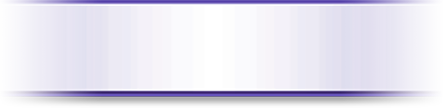 Ⅱ. 계절별 대비ㆍ점검 사항
16
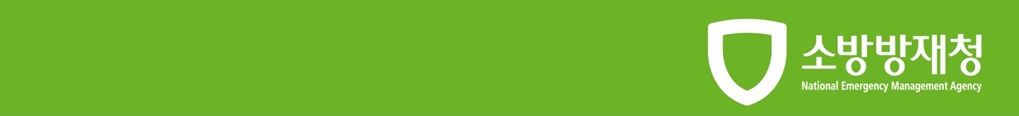 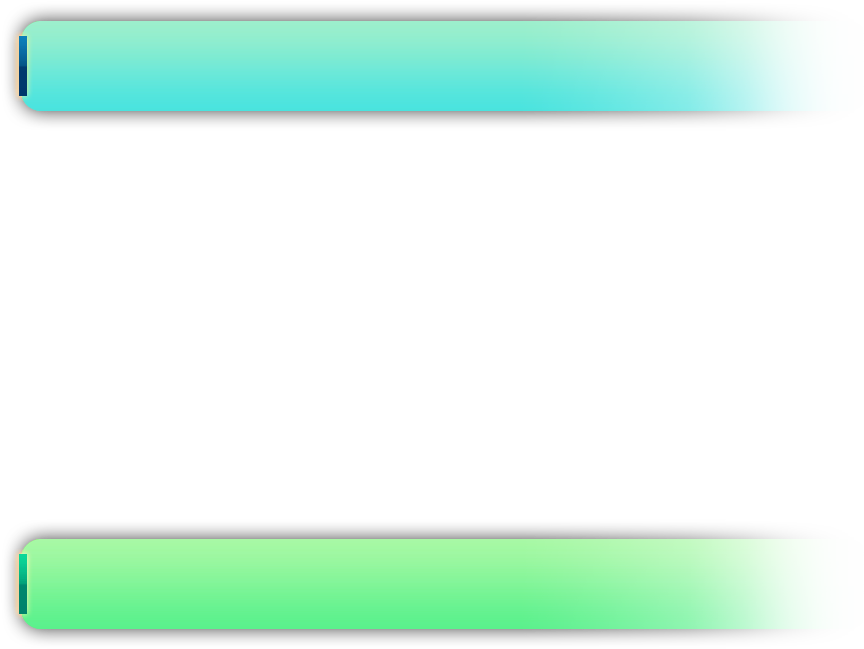 호 우
17
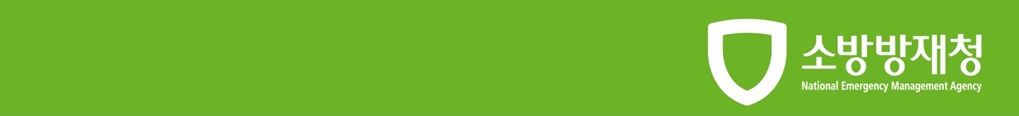 4. 제조업 사업장
○ 사업장 일반
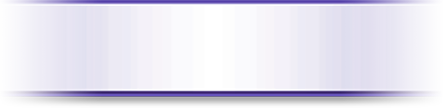 Ⅰ. 안전점검의 날 점검 사항
○ 유해ㆍ위험한 기계ㆍ기구
18
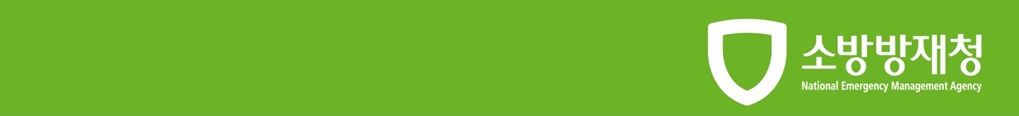 ○ 작업장비
19
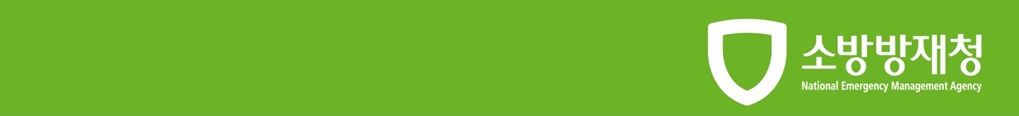 ○ 소화설비
20
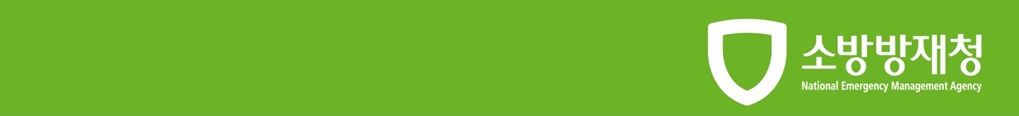 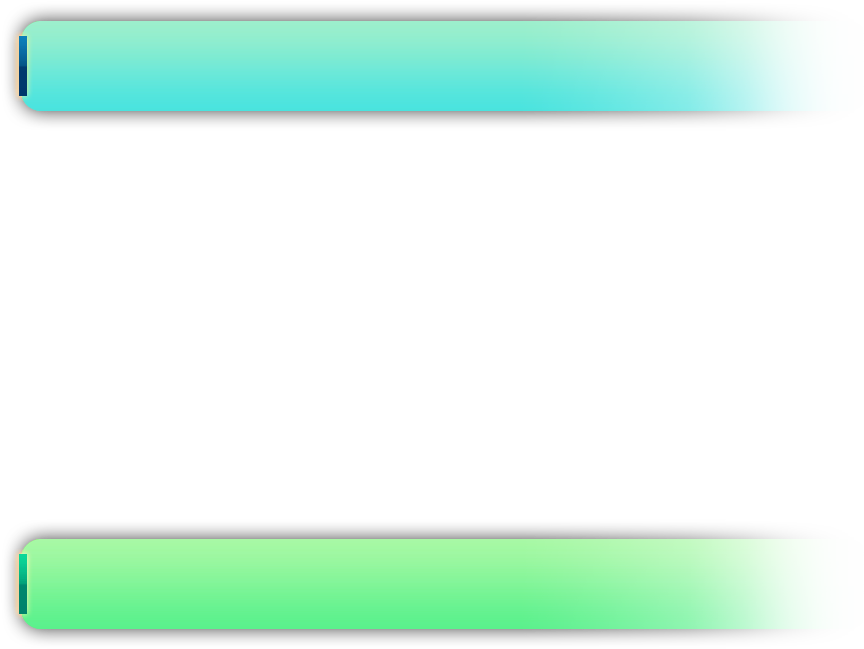 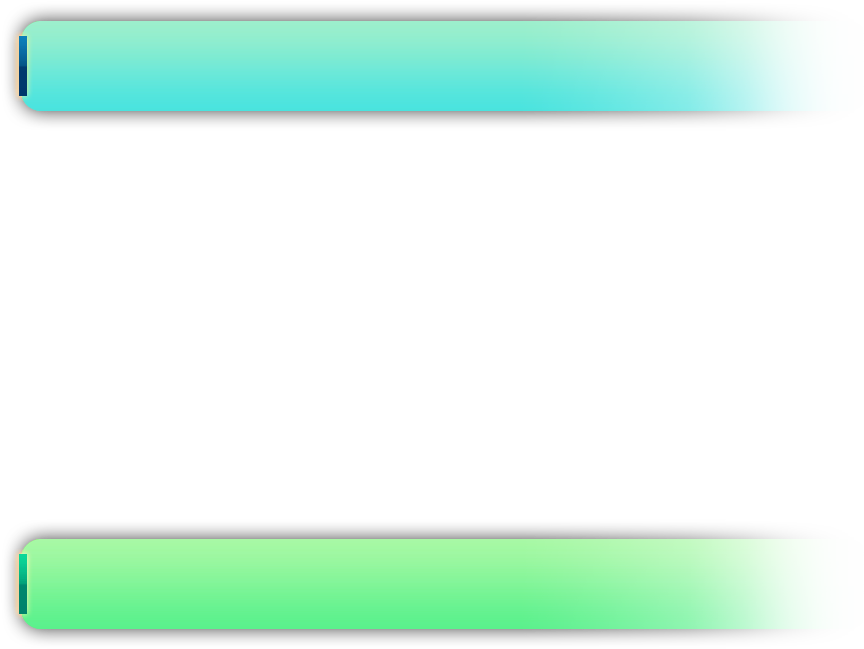 한파ㆍ대설
해빙기
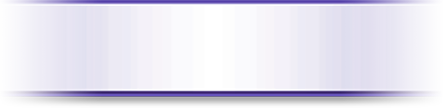 Ⅱ. 계절별 대비ㆍ점검 사항
21
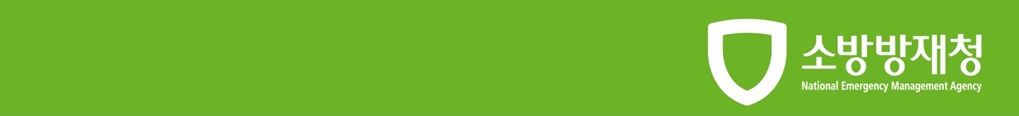 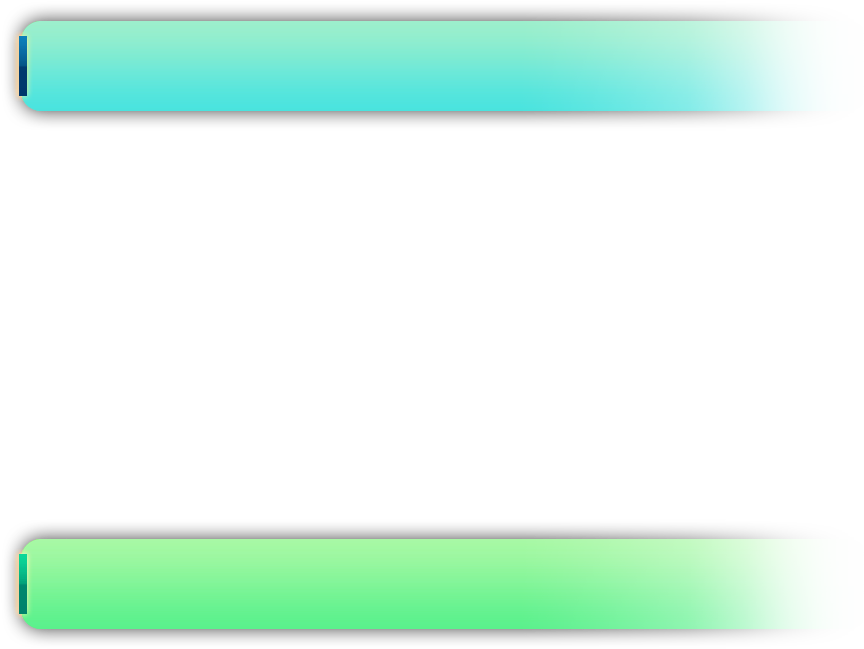 호 우
22
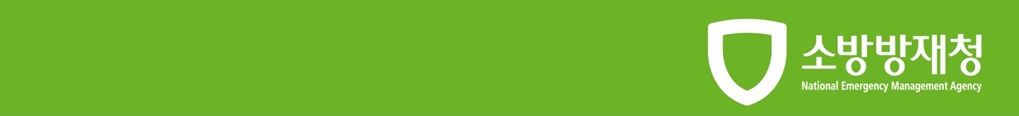 5. 학  교
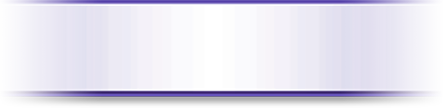 Ⅰ. 안전점검의 날 점검 사항
23
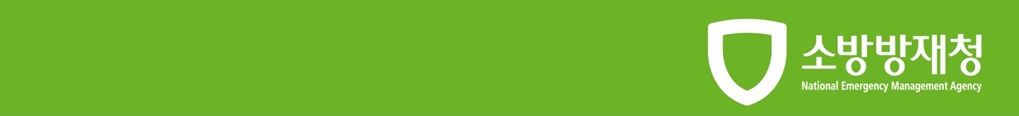 24
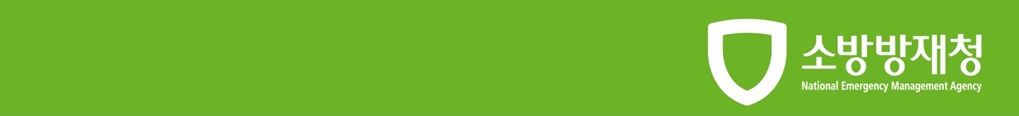 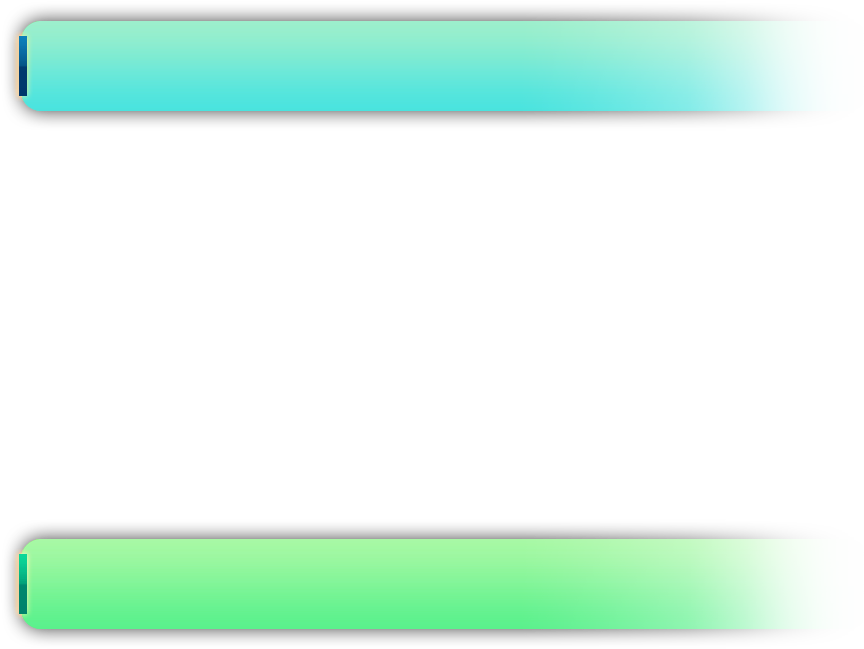 한파ㆍ대설
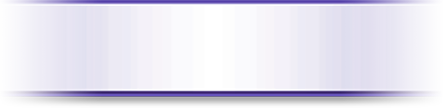 Ⅱ. 계절별 대비ㆍ점검 사항
25
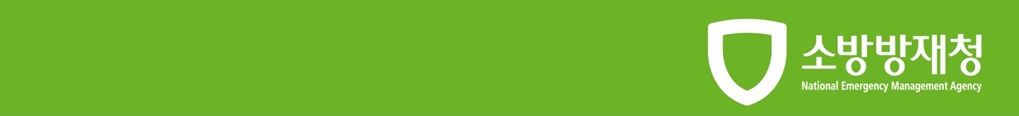 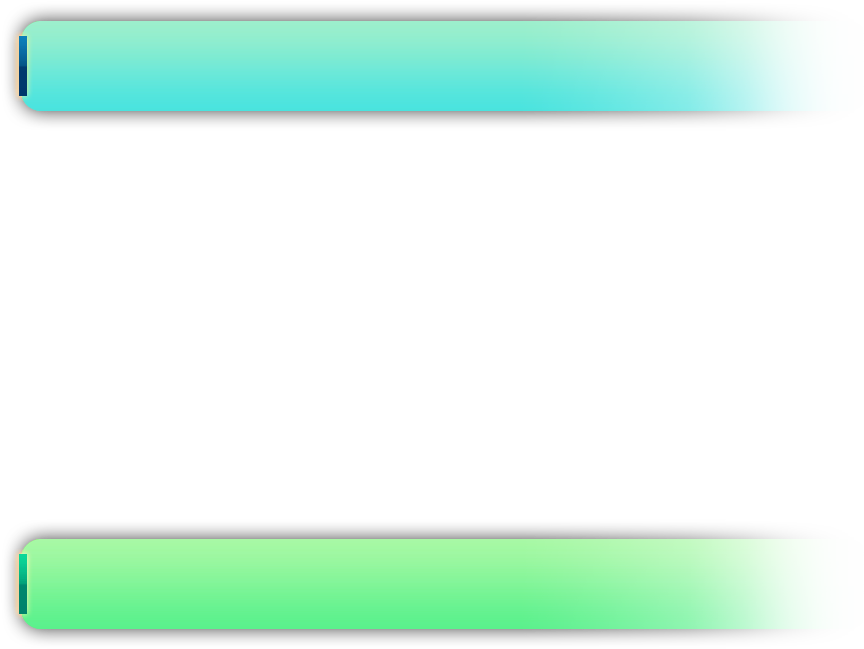 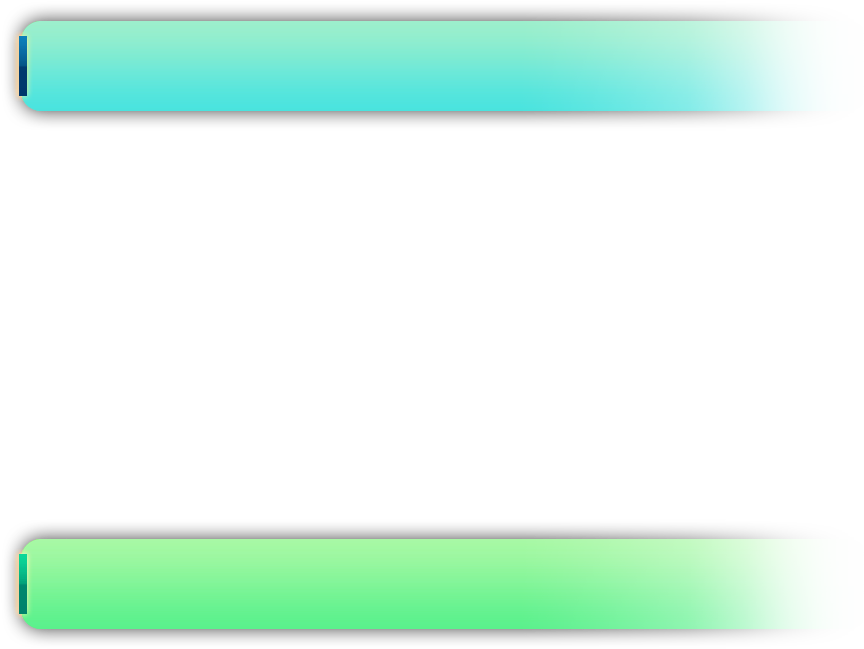 황 사
해빙기
26
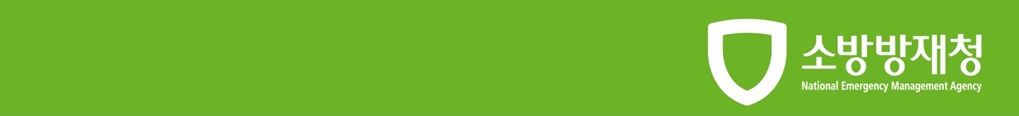 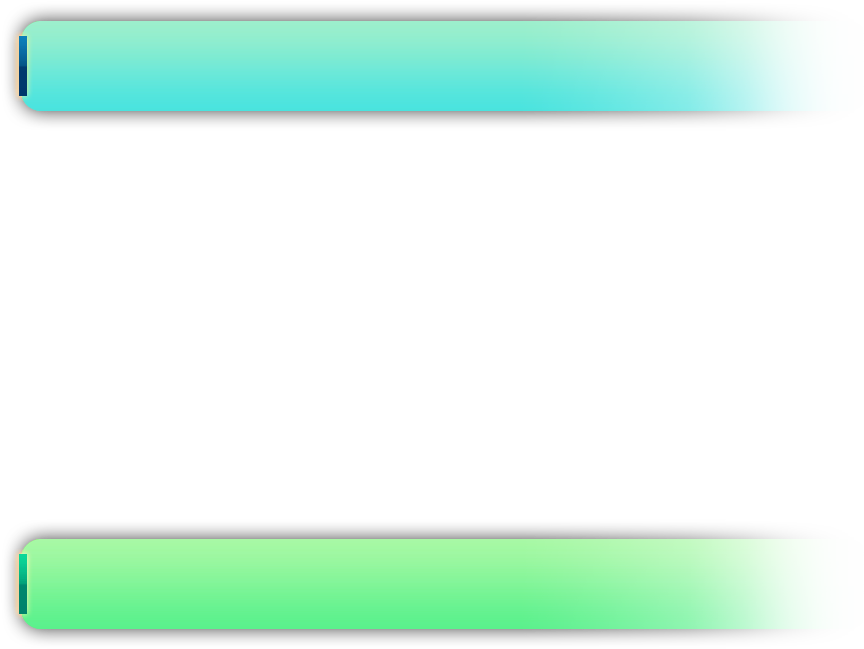 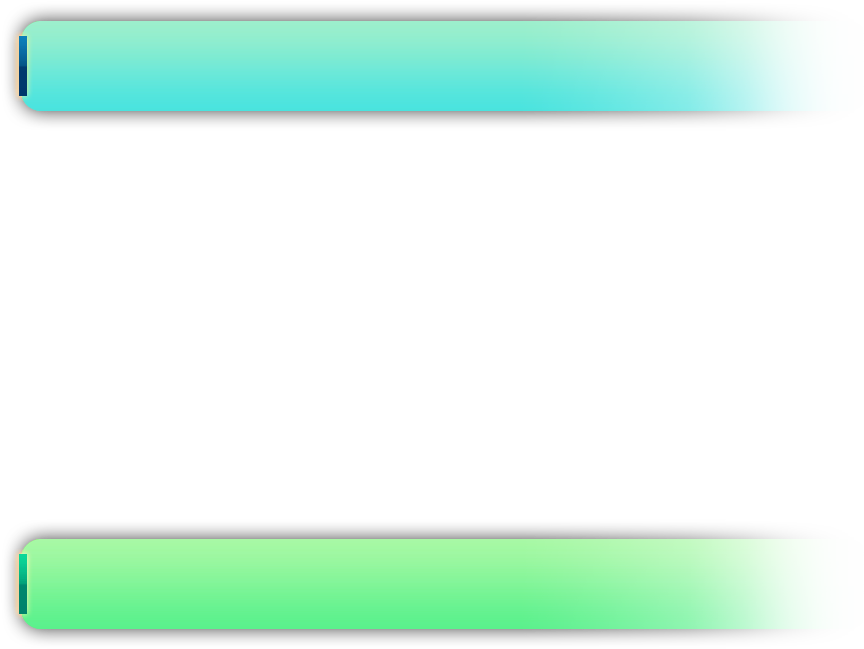 폭 염
호 우
27
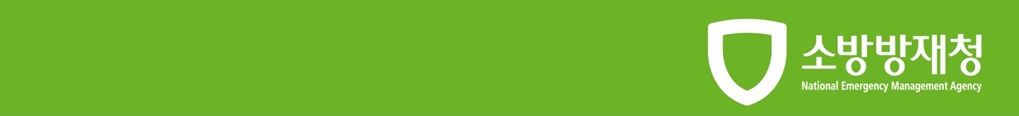 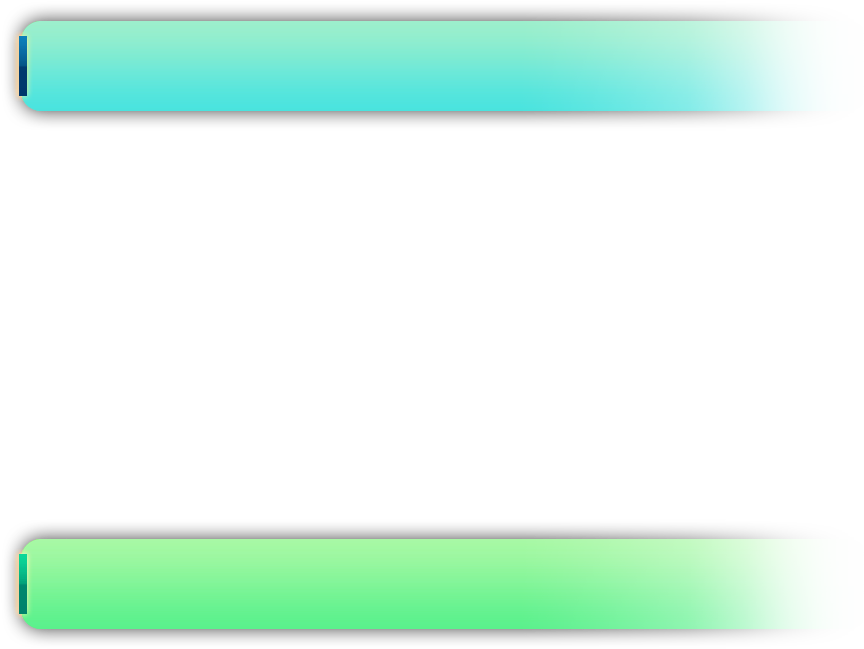 화 재
28
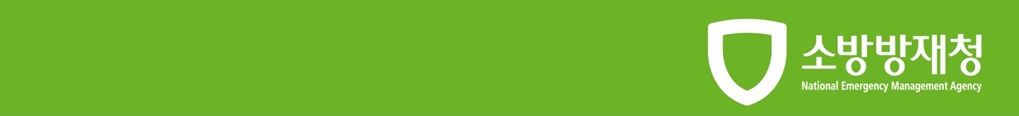 29
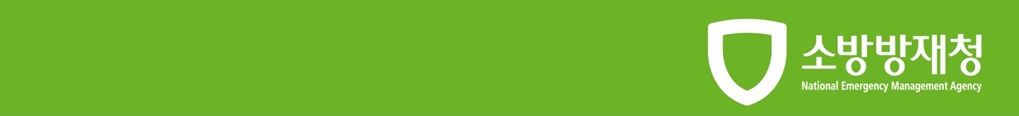 6. 지하역사
○ 역사 시설물
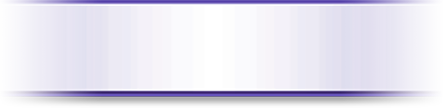 Ⅰ. 안전점검의 날 점검 사항
30
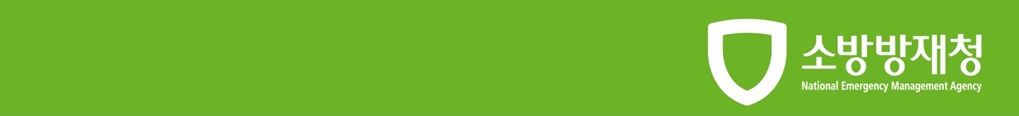 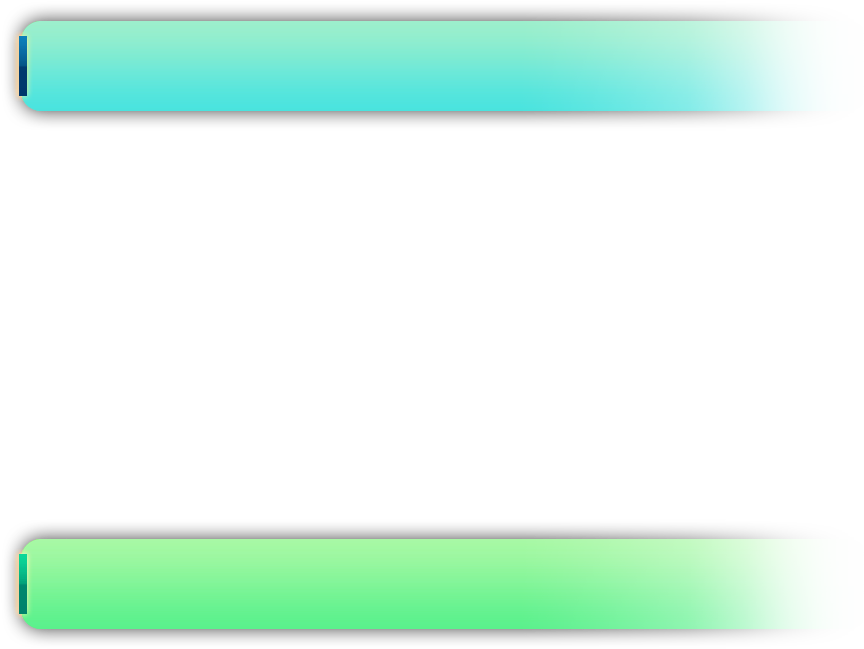 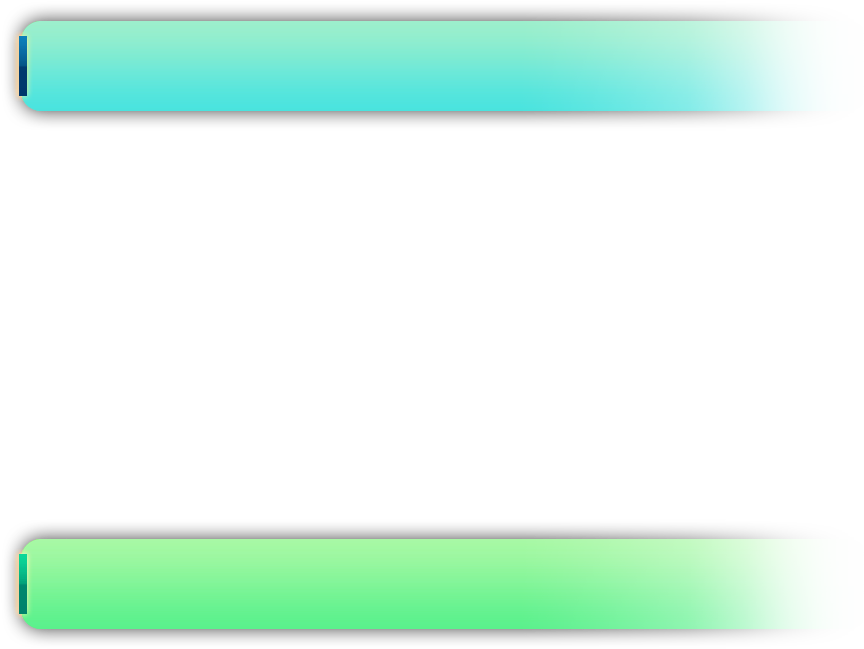 한파ㆍ대설
해빙기
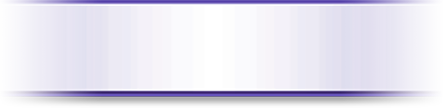 Ⅱ. 계절별 대비ㆍ점검 사항
31
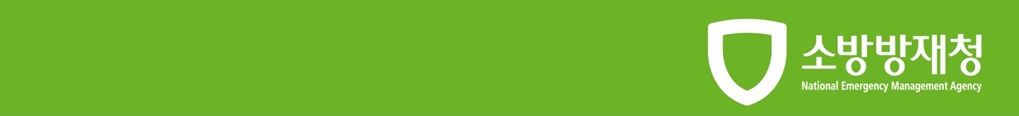 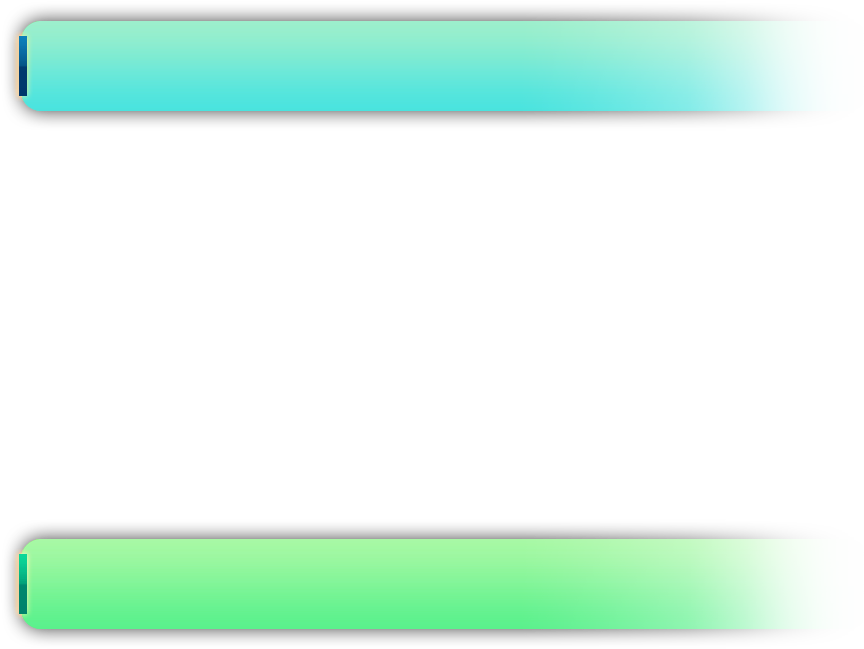 호 우
32